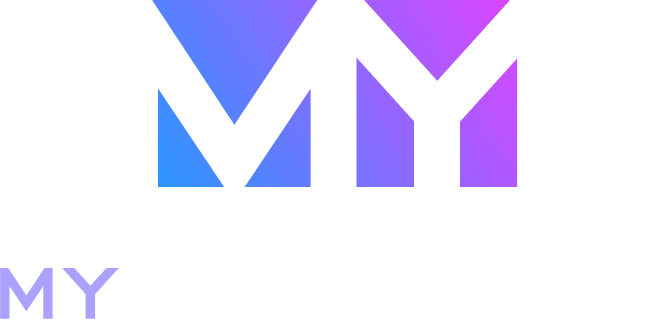 Глобальная сеть — 16000 TEU.
Оперативная выдача в любой точке мира
Управляем контейнерным парком по всему миру
Глобальная сеть активов открывает новые возможности для вашей логистики. Все типы контейнеров. Любой объем TEU. Оперативная выдача в любой точке мира.
16 000 TEU
200
80
доступный парк контейнеров
портов и терминалов
доступных стран
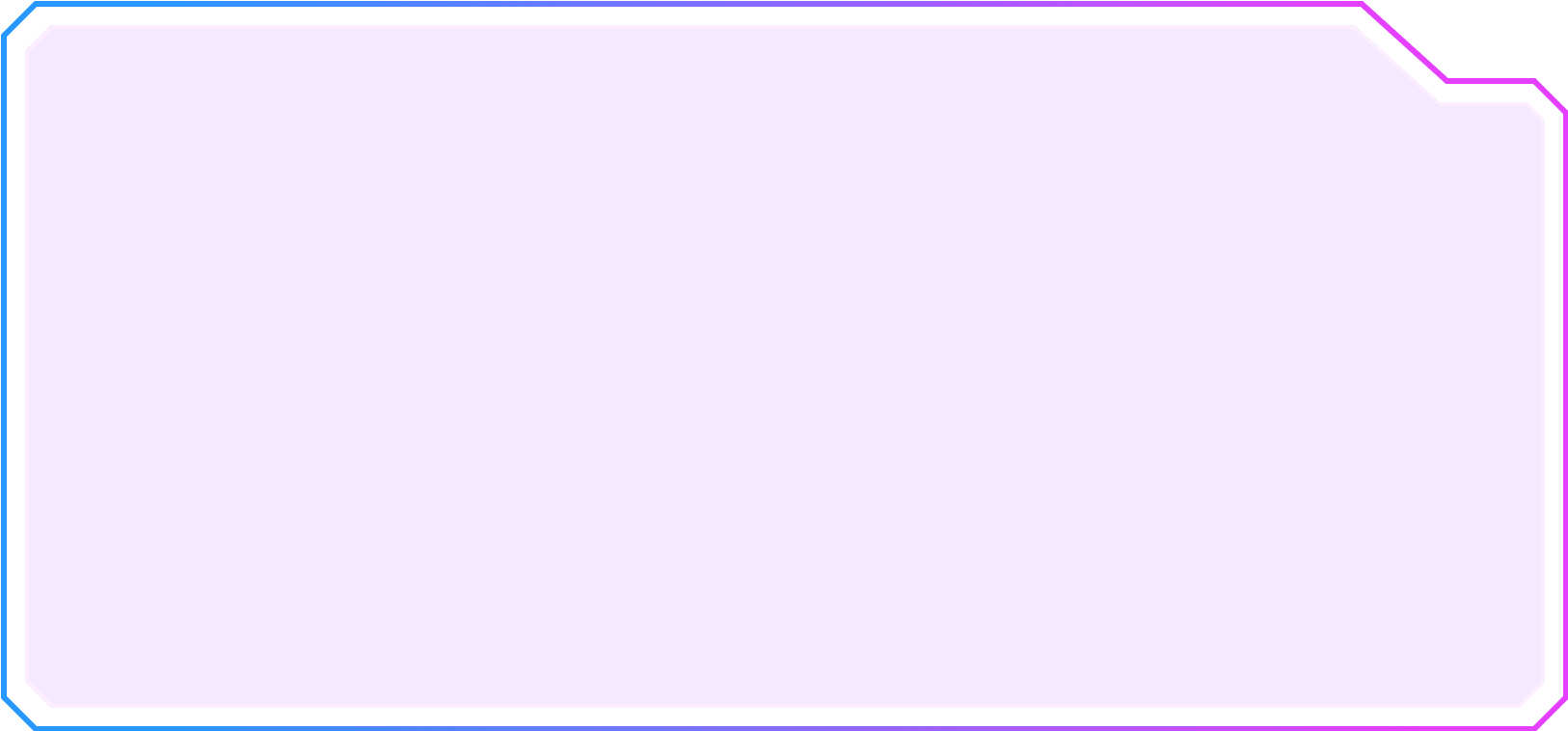 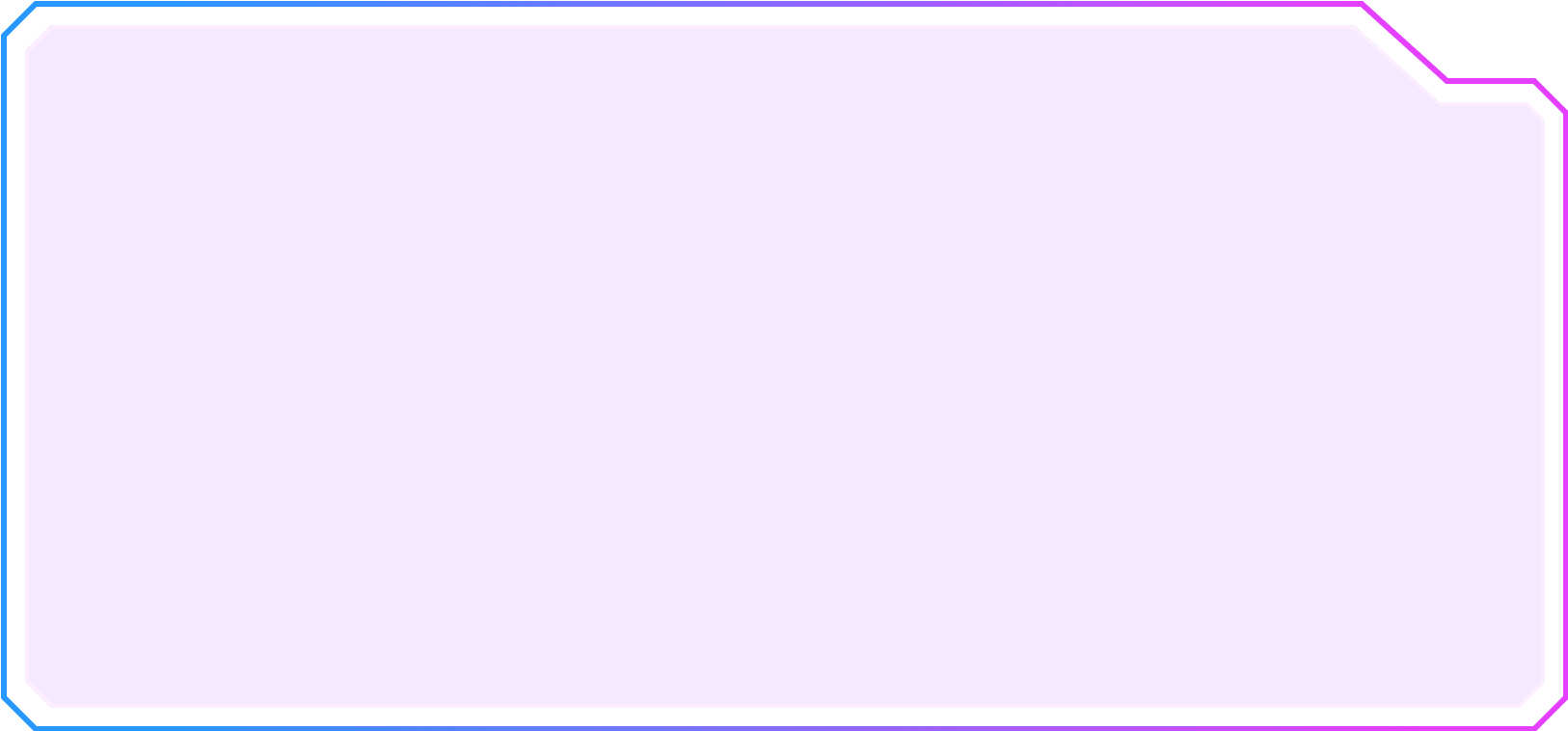 1 000 000 TEU
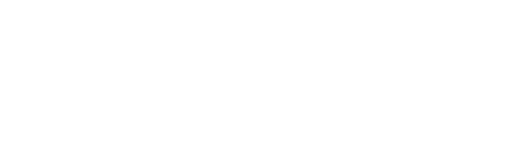 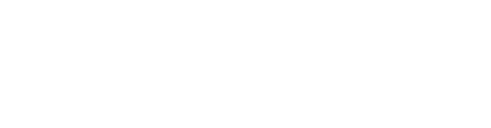 Объем производства в год
Мы являемся дистрибьюторами по продаже контейнеров китайских заводов Singamas Container Holdings и China International Marine Containers
Как дистрибьюторы, мы участники глобальной сети контейнерных складов данных заводов в Азиатско-Тихоокеанском регионе
MY CONTAINERS — технологическая компания, встроенная в глобальную партнерскую сеть логистических активов и управляющая контейнерным парком по всему миру
Опыт управления контейнерным парком более 6 лет
В 2021 году команда перевезла 60 000 TEU
Решаем операционные задачи (ремонт парка, свв и другие)
Сеть постоянных клиентов из 30 стран
Инновационность компании
Команда
Бизнес-модель
MY CONTAINERS отличается от подхода других интегрированных логистических операторов тем, что мы управляем “гибким” парком контейнеров и независим от собственных линейных сервисов, охватывающих все этапы интермодальной транспортной цепочки. Мы оперативно регулируем объем контейнерного парка, наращивая объем в регионах мира, где растёт спрос и снижаем, там где рыночные условия ухудшаются
Команда трейдинга и участие в глобальной партнерской сети, позволяет при необходимости продать парк в любой точке мира и наоборот закупить его в нужный момент времени в необходимой локации
Инновационность компании
Технологии
Регионы
Мы охватываем большинство регионов мира и формируем партнерскую сеть в т.ч. в таких регионах как Китай, Индия, Вьетнам, Индонезия, страны СНГ и др. Под глобальный логистический “разворот на Юго-Восточная Азия” мы начали формировать инфраструктуру и наращивать партнерскую сеть еще с 2019 года
Применяя технологии блокчейн, смарт-контракты и токенизируя парк контейнеров, делаем инвестиции в контейнерный парк доступными, технологичным и ликвидными.
Инвестиционное предложение
2
1
У вас есть собственный контейнерный парк и вы хотите чтобы им эффективно управляли. Мы возьмем парк в управление на срок 1-5 лет (Аренда парка)
У вас есть желание инвестировать в контейнерный парк. Мы покупаем контейнеры, делаем таможенное оформление, ставим парк на ваш баланс, управляем парком по договору управления (Аренда), срок от 3 лет
Условия
Доходность до 26,7% годовых
Обеспечен активом (контейнерный парк)
Гарантированный возврат тела через 3 года с дисконтом 20 % (амортизация), право продления инвестиционного договора (без потерь на амортизацию)
Выплаты ежеквартально, раз в полгода, ежегодно. Выплаты в валюте инвестиций (USD/РУБ)